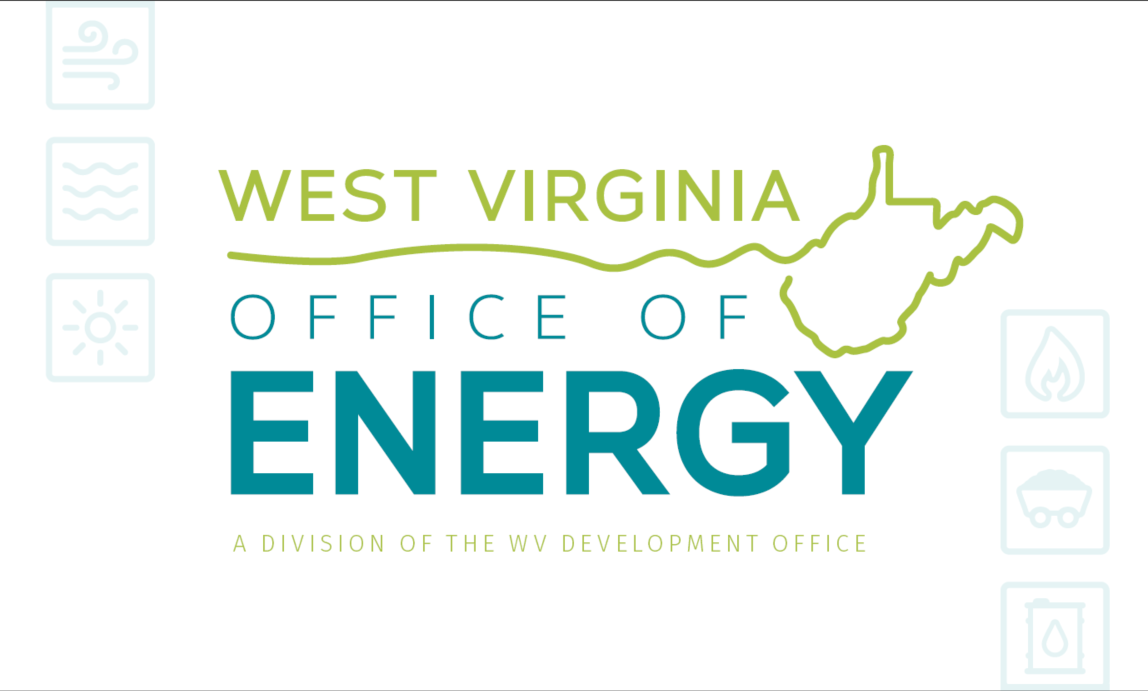 A SUBSIDIARY DIVISION OF THE WV ECONOMIC DEVELOPMENT OFFICE
www.energywv.org
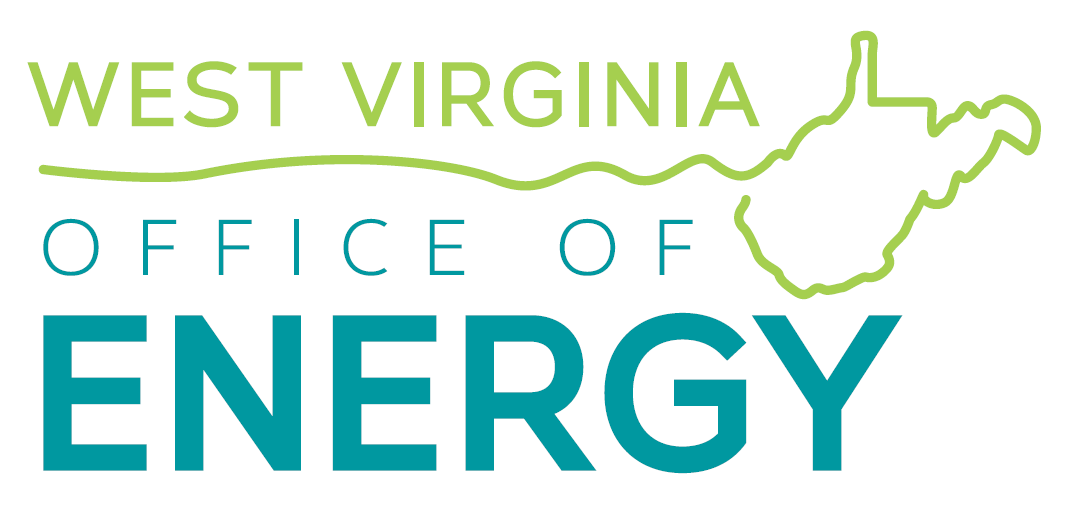 Garrett Weaver Energy Program Manager
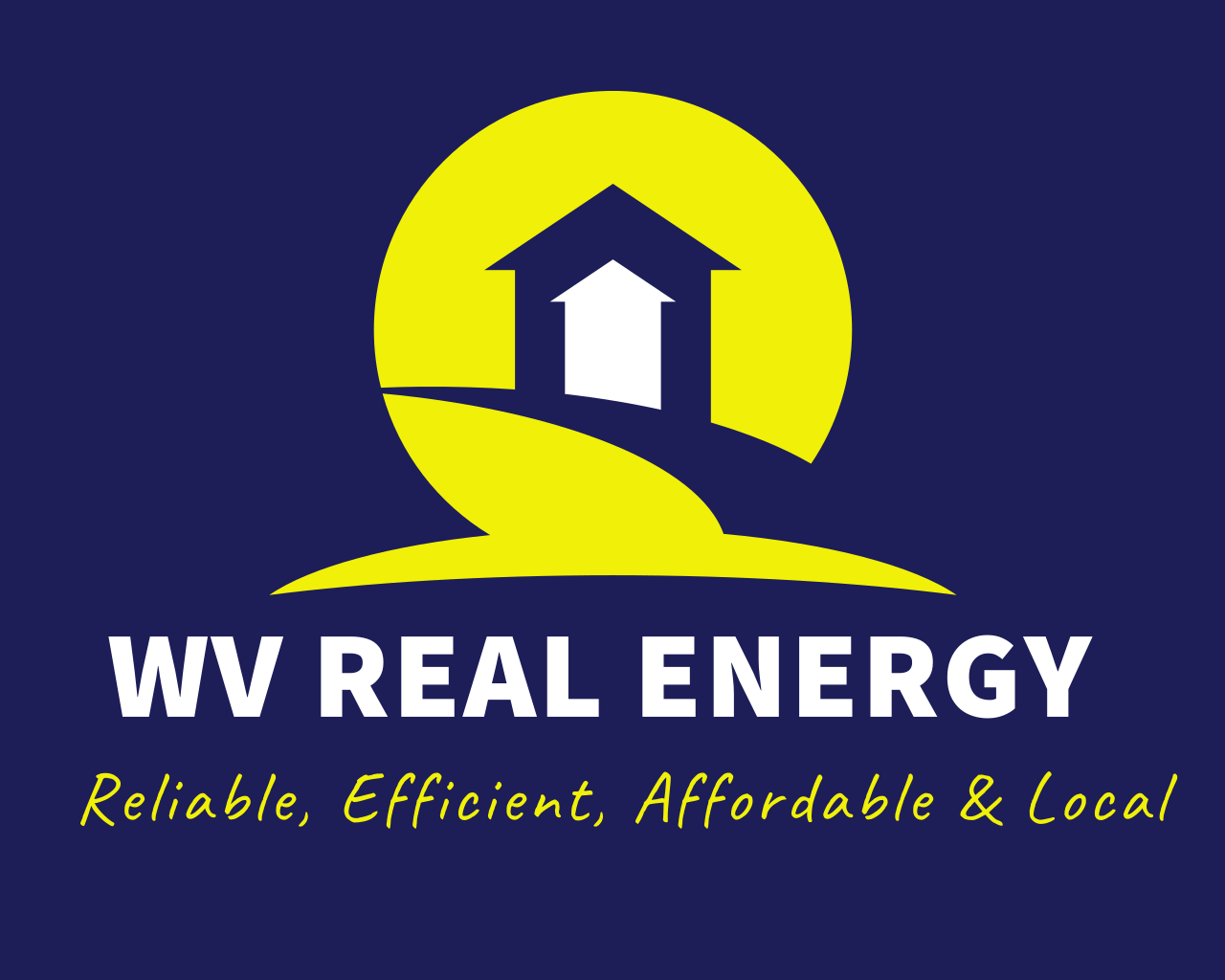 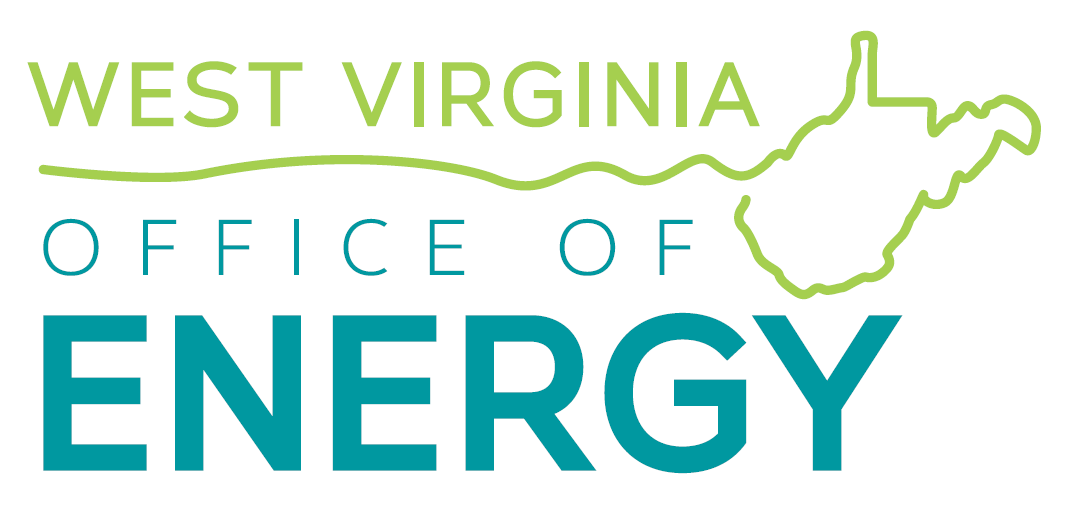 Agenda
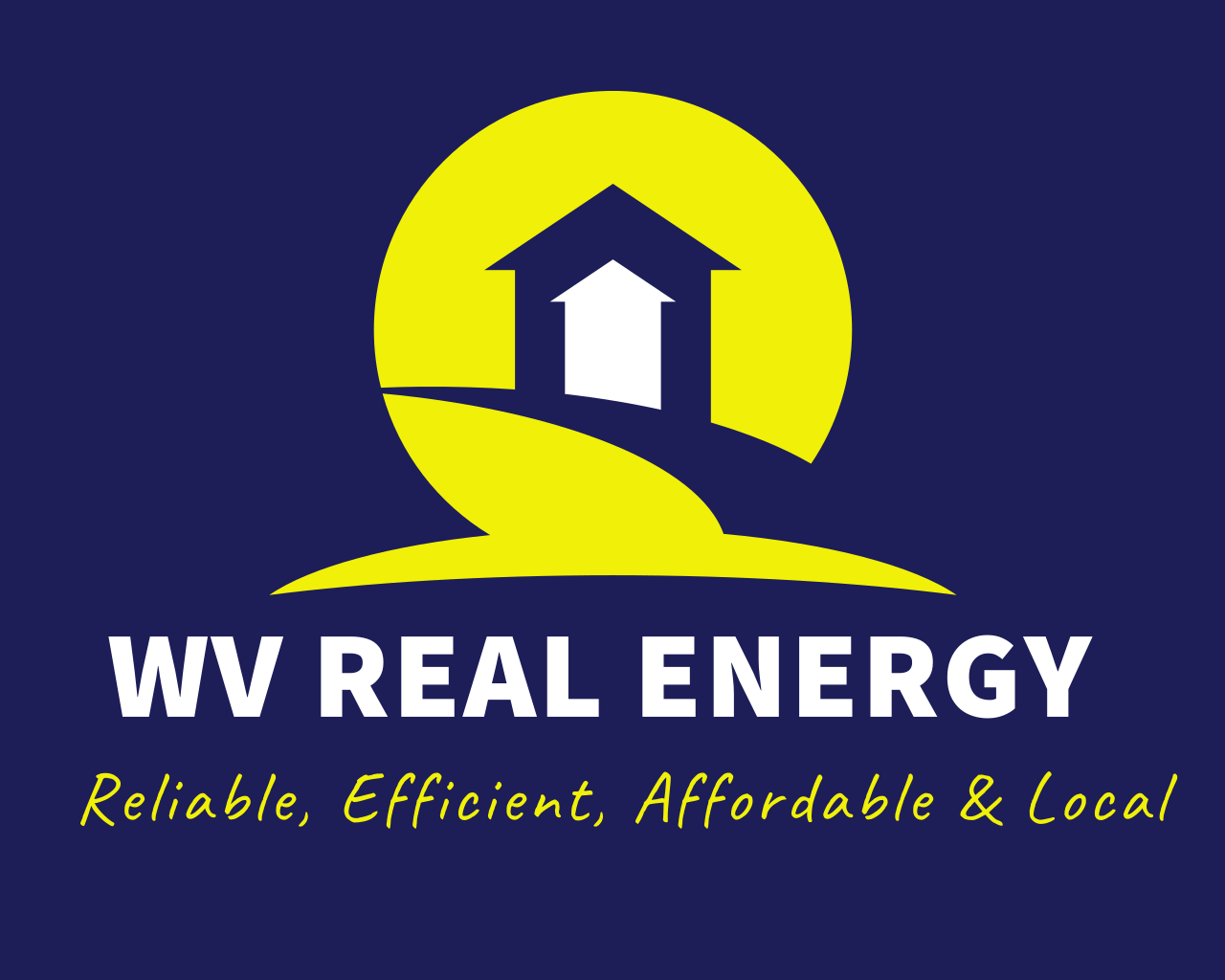 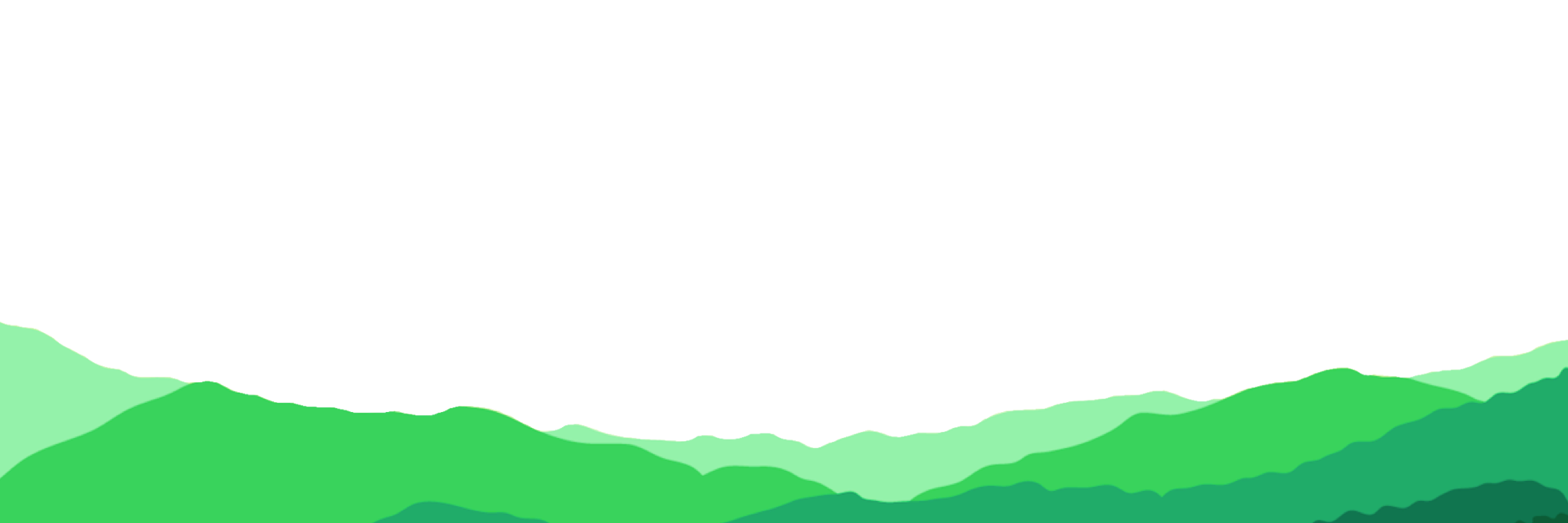 Introduction to the 2024 Renew America’s Schools Prize
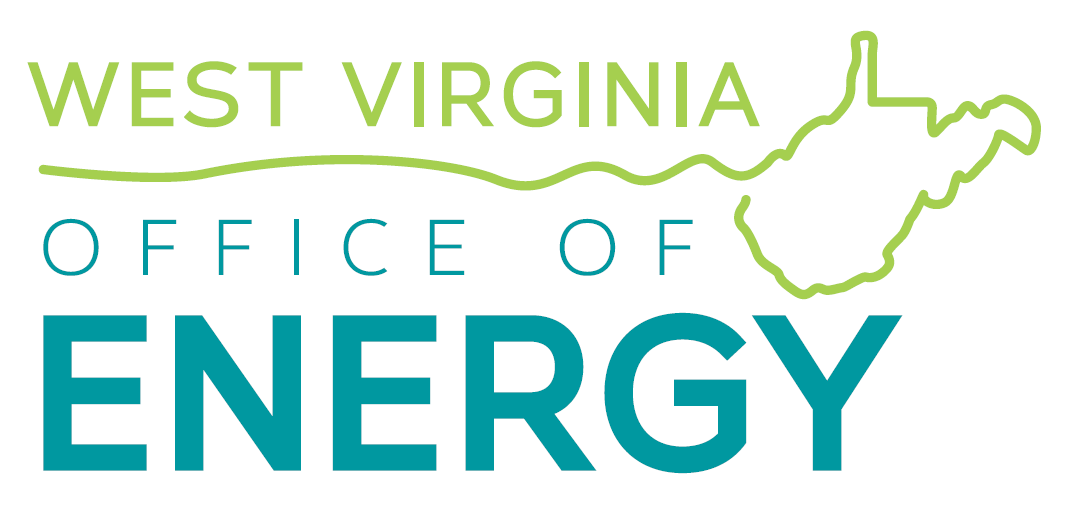 Prize Purpose
This program seeks applications that not only address the need for energy efficiency and renewable energy upgrades, but also create innovative and sustaining partnerships, leverage funding and economies of scale, and provide replicable and scalable models for sector-wide change.

Energy consumption at U.S. public K-12 schools is a significant source of U.S. greenhouse gas emissions and the second highest operational expense to schools, second only to salaries. Packages of energy improvements can save even more energy than individual upgrades, and zero-energy or zero-energy ready construction can reduce energy consumption by more than 65%. These improvements can pay dividends for years to come: Every
dollar saved on utility bills is a dollar better spent on educating children.
Prize Details
PHASE 2
PHASE 3
PHASE 1
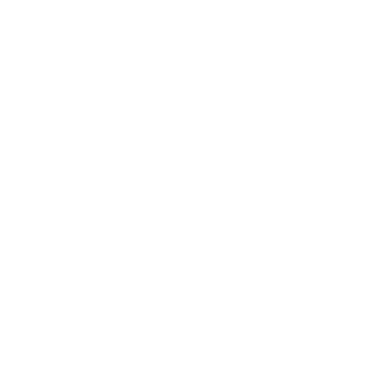 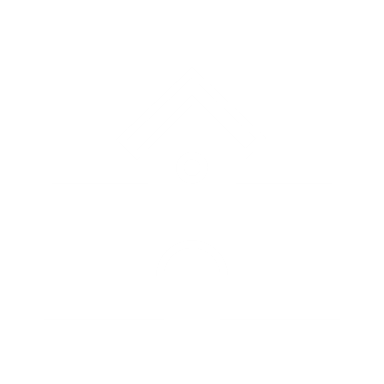 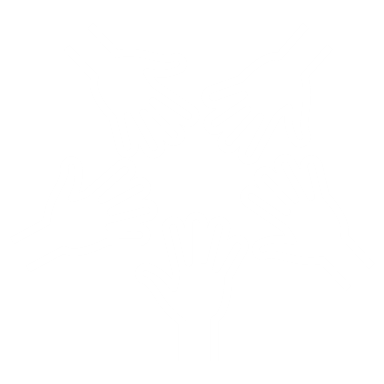 PHASE 1: Portfolio + Team
Up to 23 Winners at $300,000 cash prize each

In Phase 1 (“Portfolio + Team”), competitors will identify a minimum of 10 schools/school facilities to be included
in their application. The portfolio may span multiple LEAs. The portfolio should exhibit a high need for energy
assessments and, ultimately, energy improvements.

The goal of Phase 1: is for competitors to successfully assemble their project team, assemble their portfolio of
school facilities, demonstrate the need for energy improvements at schools and school facilities in the defined
portfolio, and outline their process to complete the tasks in Phase 2.

Based on successful completion of Phase 1, winners will be invited to enter into negotiations with DOE for a
Cooperative Agreement. Negotiations for Cooperative Agreement will require additional steps as outlined in the
next few slides.
PHASE 2: Strategic Plan+ Energy Audits
$500,000 to $1,000,000 per recipient

ONLY winners from the Phase 1 Prize will be eligible to negotiate with DOE to receive a Cooperative Agreement for Phase 2 and Phase 3 funding. Phase 2 (“Strategic Plan + Energy Audits”) will be synonymous with Budget Period 1 of the Cooperative Agreement. Funding in Phase 2 will reimburse Grantees for costs associated with energy audits and strategic planning and design. DOE will allocate a set amount of funding per grantee, determined by the number of schools or school facilities submitted in their Phase 1 application.

Goal of Phase 2: Recipients conduct The American Society of Heating, Refrigerating and Air-Conditioning Engineers (ASHRAE) Level 2 energy audits of all the schools/school facilities in the portfolio and develop a comprehensive Strategic Plan for implementing energy improvements. Energy audits and the Strategic Plan should provide schools with clear pathways to prioritize energy improvements, access private sector funding and/or tax credits, and realize high-impact health and safety benefits.
PHASE 3: Implementation
$7,000,000 to $14,000,000 per recipient

Phase 3 (“Implementation”) will be synonymous with Budget Period 2 of the Cooperative Agreement. In Phase 3, DOE will allocate a set amount of funding per grantee, determined by the number of schools/school facilities
submitted in their Phase 1 application.

Goal of Phase 3: Recipients oversee implementation of the energy improvements identified at the end of Phase 2. DOE will work with Recipients to ensure high-priority energy improvements are implemented within the allotted budget for Phase 3. Phase 3 should directly advance the measurable goals of energy savings and high impact health and safety benefits outlined in Phase 1.
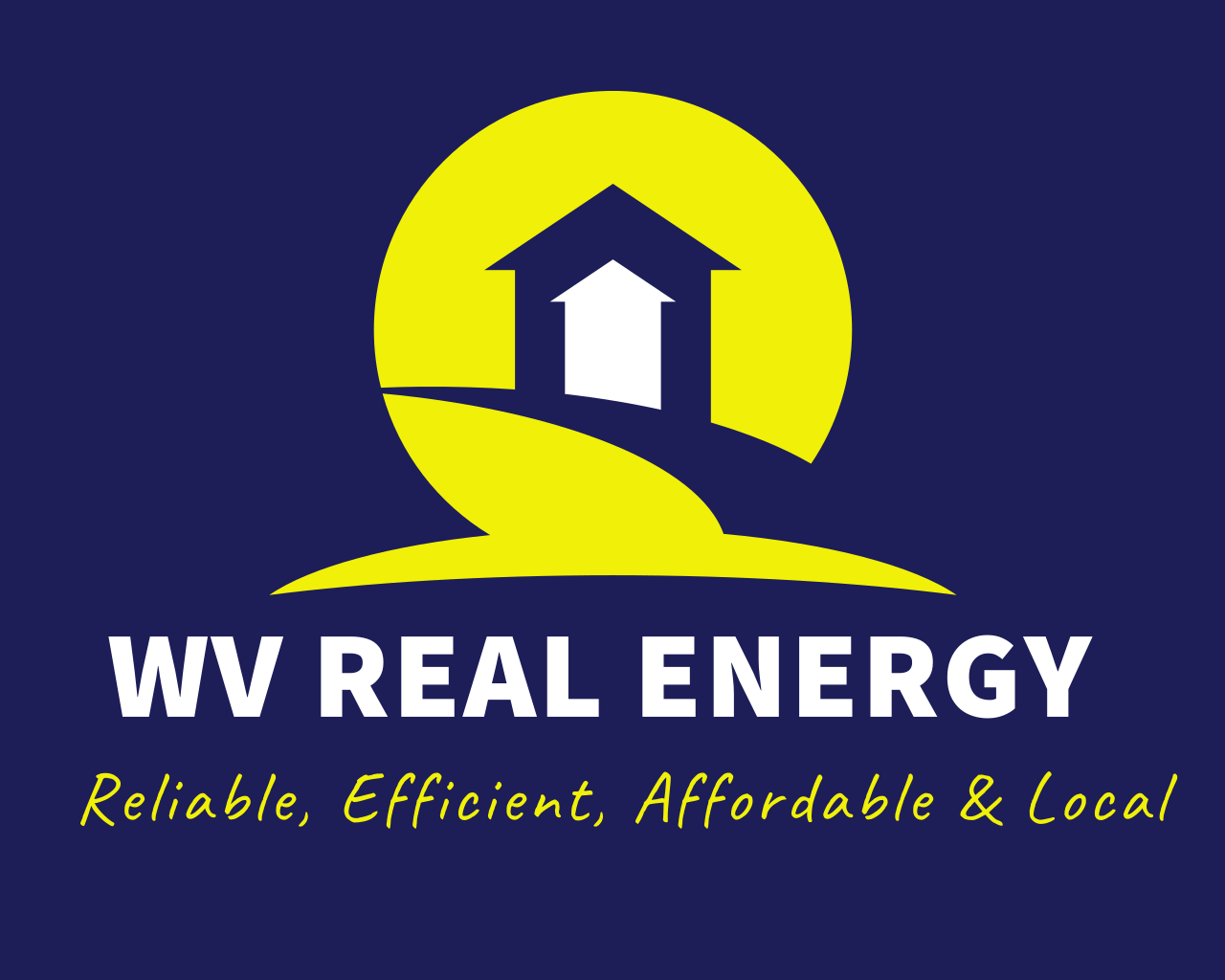 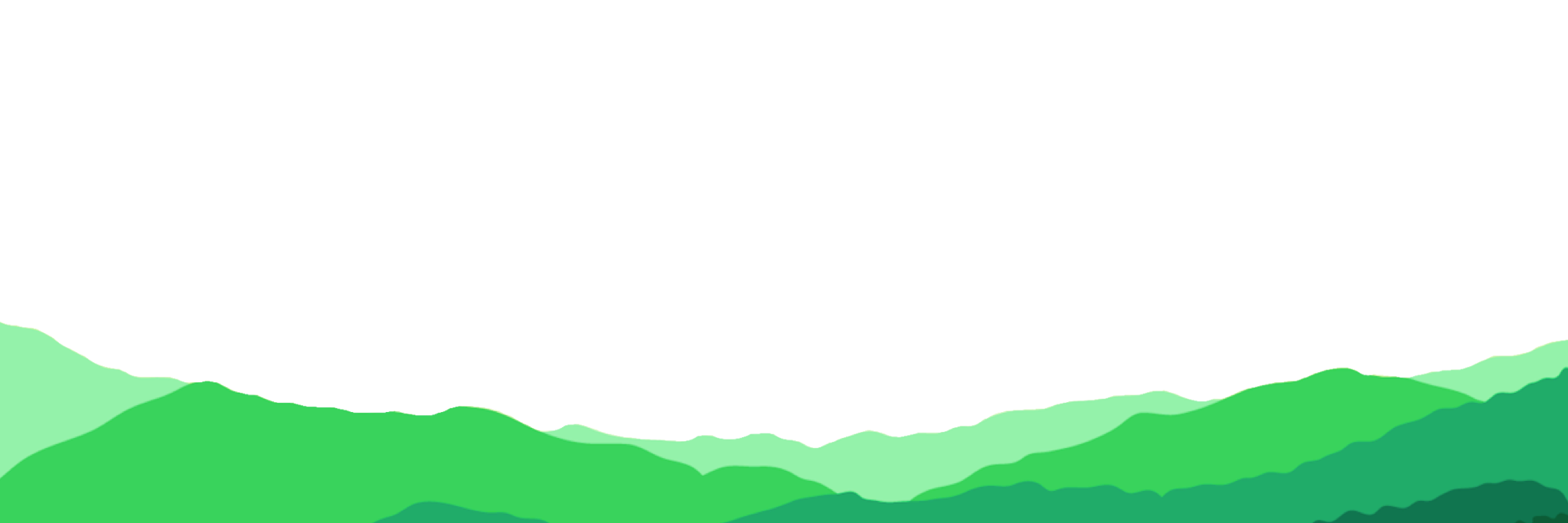 Details of the Prize Application
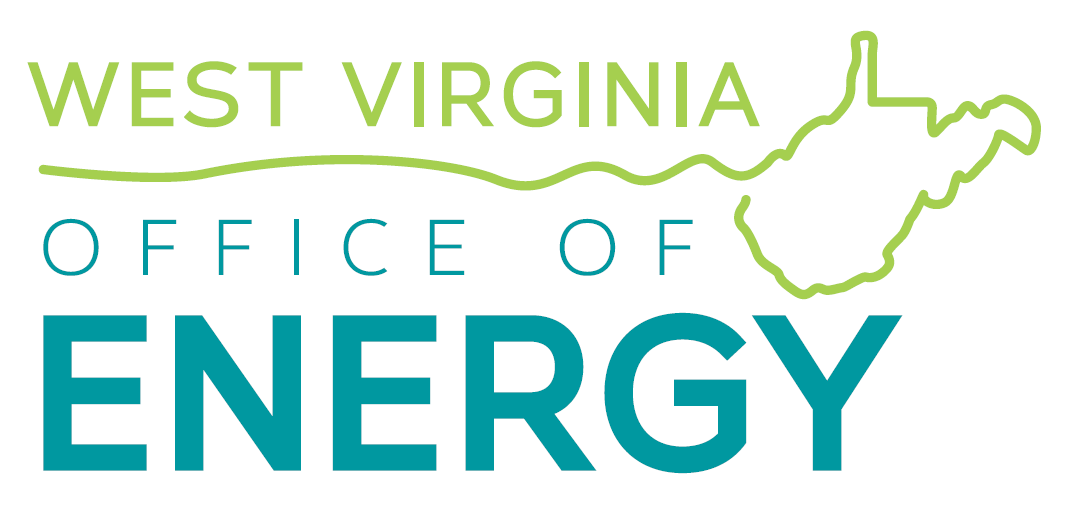 Prize Application Components & Deadlines
Submission items:
Technical narrative
Energy Justice Mapping Tool Reports
School Energy Assessment (SEA) Form Tool Reports
Community Benefits Plan (CBP)








Resumes
Letter of Commitment
Summary Slide
Technical Narrative
Energy Justice Mapping Tool Reports
DOE developed the “Energy Justice Mapping Tool for Schools” (https://energyjustice-schools.egs.anl.gov) to help applicants derive relevant needs information on a school-by-school basis.

Competitors must use this tool to generate a report for each school facility within the submission.

Need to upload a single .pdf document that includes the one-page summary report per school/school facility. This template can be found on HeroX under the ‘Resources’ tab.
School Energy Assessment (SEA Form) Tool Reports
Competitors must use DOE’s School Energy Assessment (SEA) Form to generate a facility condition report, which is a needs assessment of the current condition of the school and school facilities that would receive the energy improvements.

The SEA Form is available for download on HeroX under the ‘Resources’ tab.

Additional trainings on how to use the form can be found on: 
School needs and benefits assessment resources | DOE
Resumes & Letter of Commitment
Resumes: 

Competitors must submit a one-page resume for each project manager and key personnel that includes contact information, education, certification, professional experience, and education.


Letter of Commitment: 

Letters from portfolio schools/LEAs and any other key project partners identified at time of application should be submitted. These letters should state the entity’s intent to participate in the proposed project and their role(s) should the project move forward.

Each letter must not exceed one (1) page.
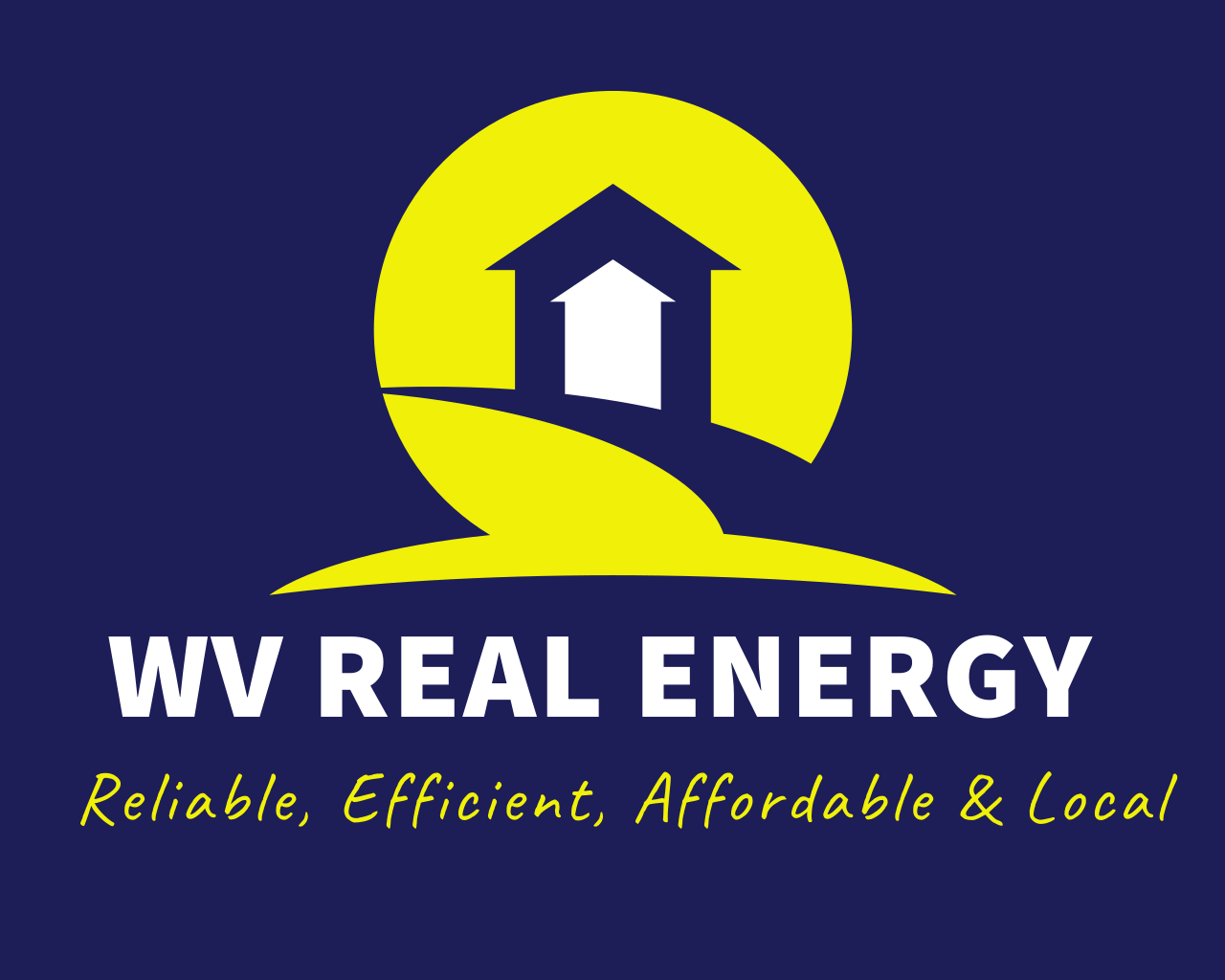 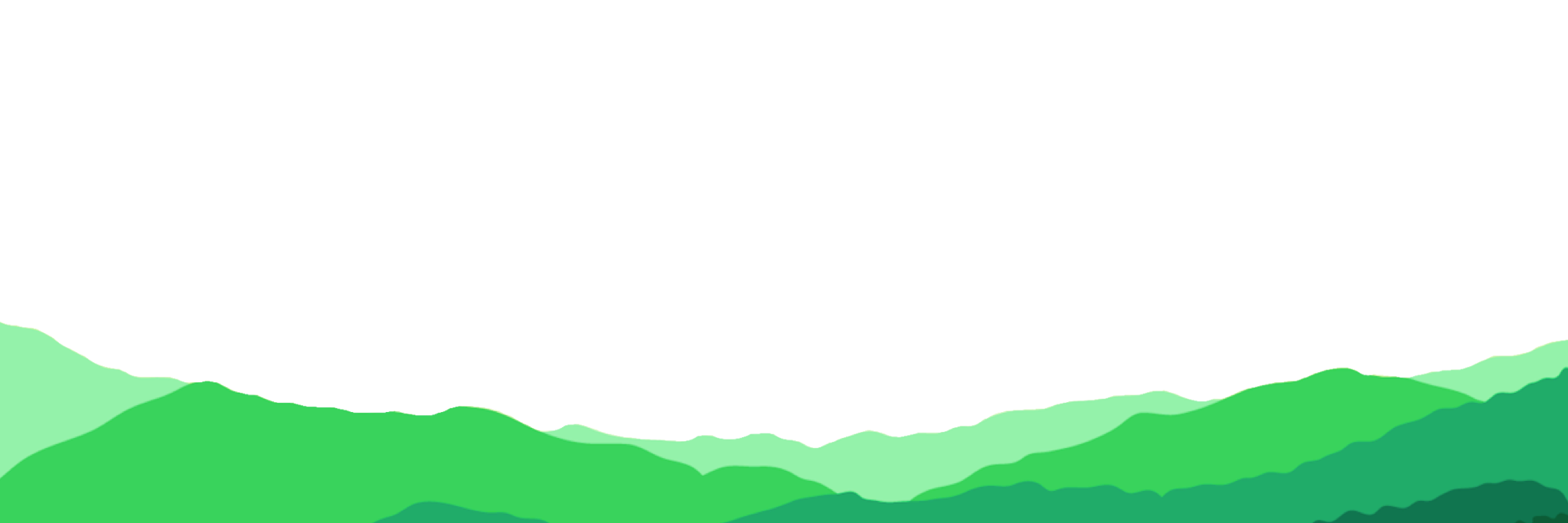 Overview of WVOE Application Process
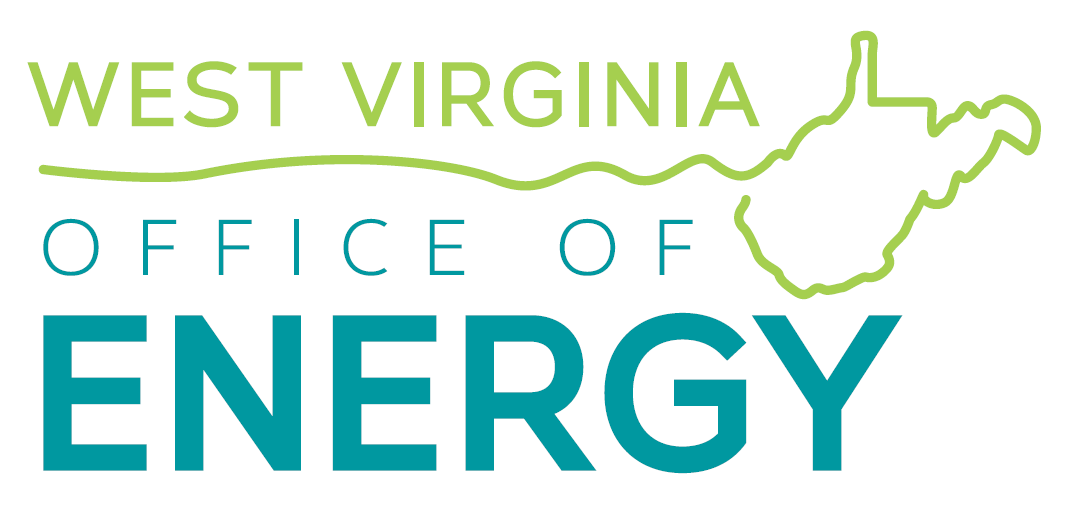 WVOE Portfolio – Preparing for Phase 1
Applications can be completed here: Link 

Items you need for filling out the application:
School or school facility point of contact
Percentage of free & reduced-price lunch
Identify if school falls under Low-Income/Disadvantaged community according to CJEST
Identify the energy intensity if any energy audit at your school was performed previously
Identify any planned or on-going energy improvement projects
Prepare a Letter of Commitment by June 13th, 2024, 5PM ET
Applications must be submitted by 
May 20th, 2024, 5PM ET
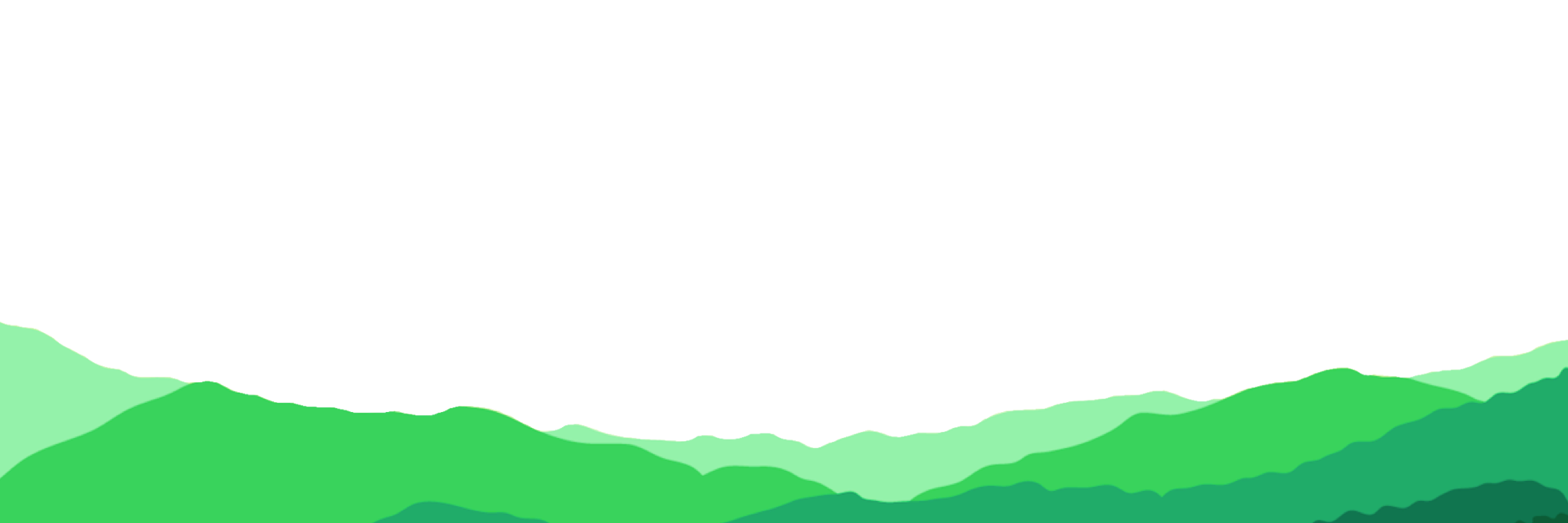 Q & A
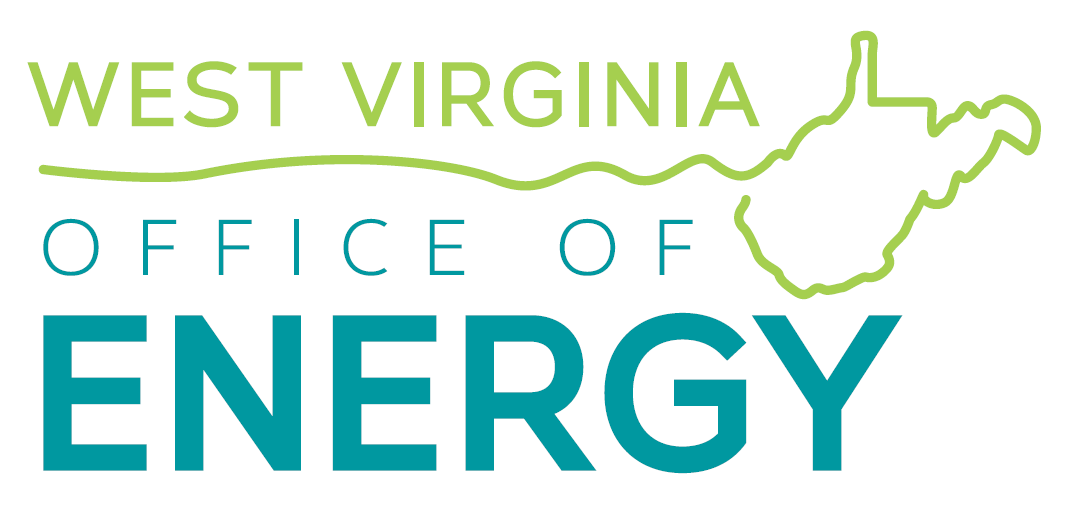